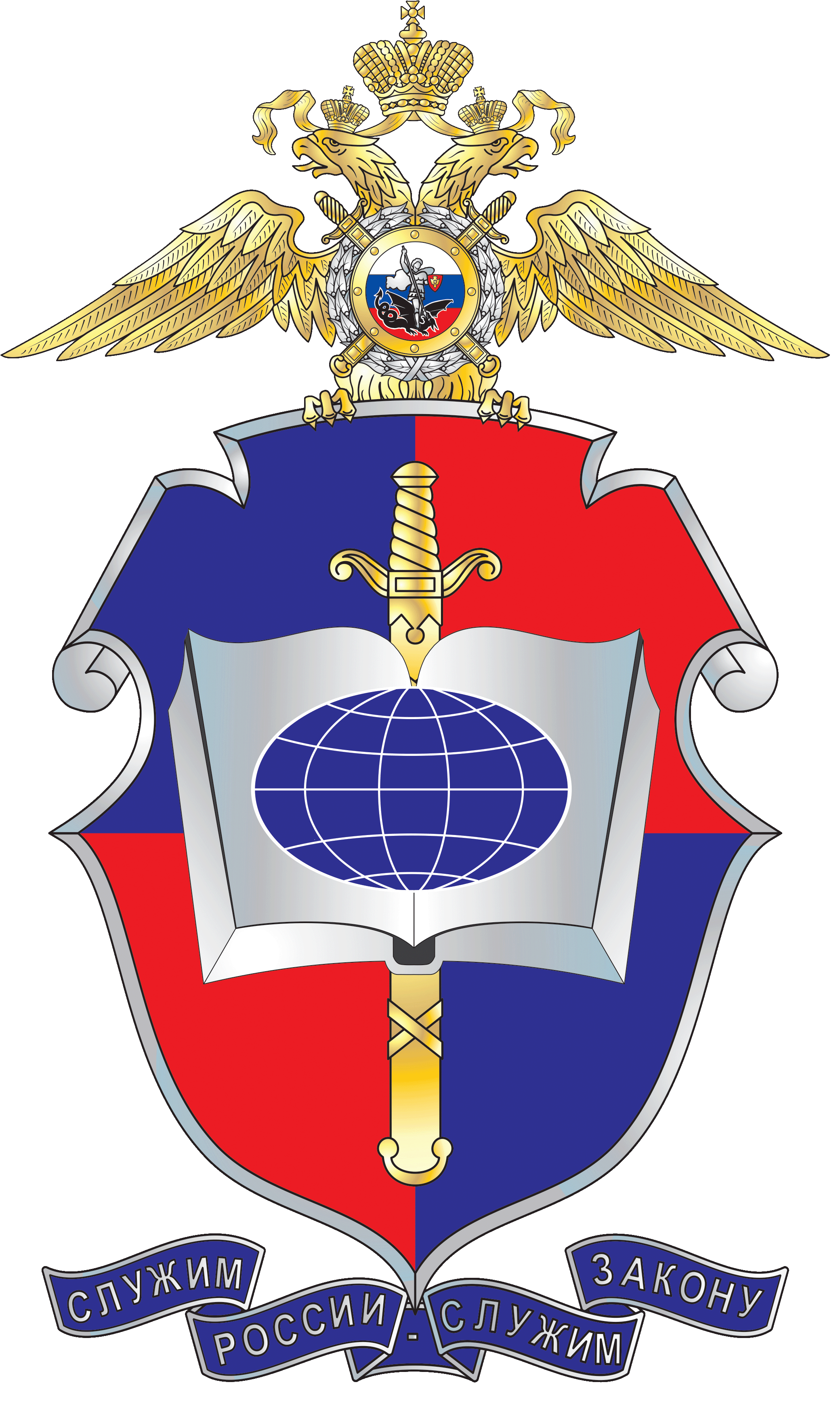 МВД РОССИИВсероссийский институт повышения квалификации сотрудников МВД России
ОРГАНИЗАЦИОННО-ПРАВОВЫЕ ОСНОВЫ РАБОТЫ
СОТРУДНИКОВ ПОЛИЦИИ С МИГРАНТАМИ
 
 
Практическое пособие
Домодедово 
2014